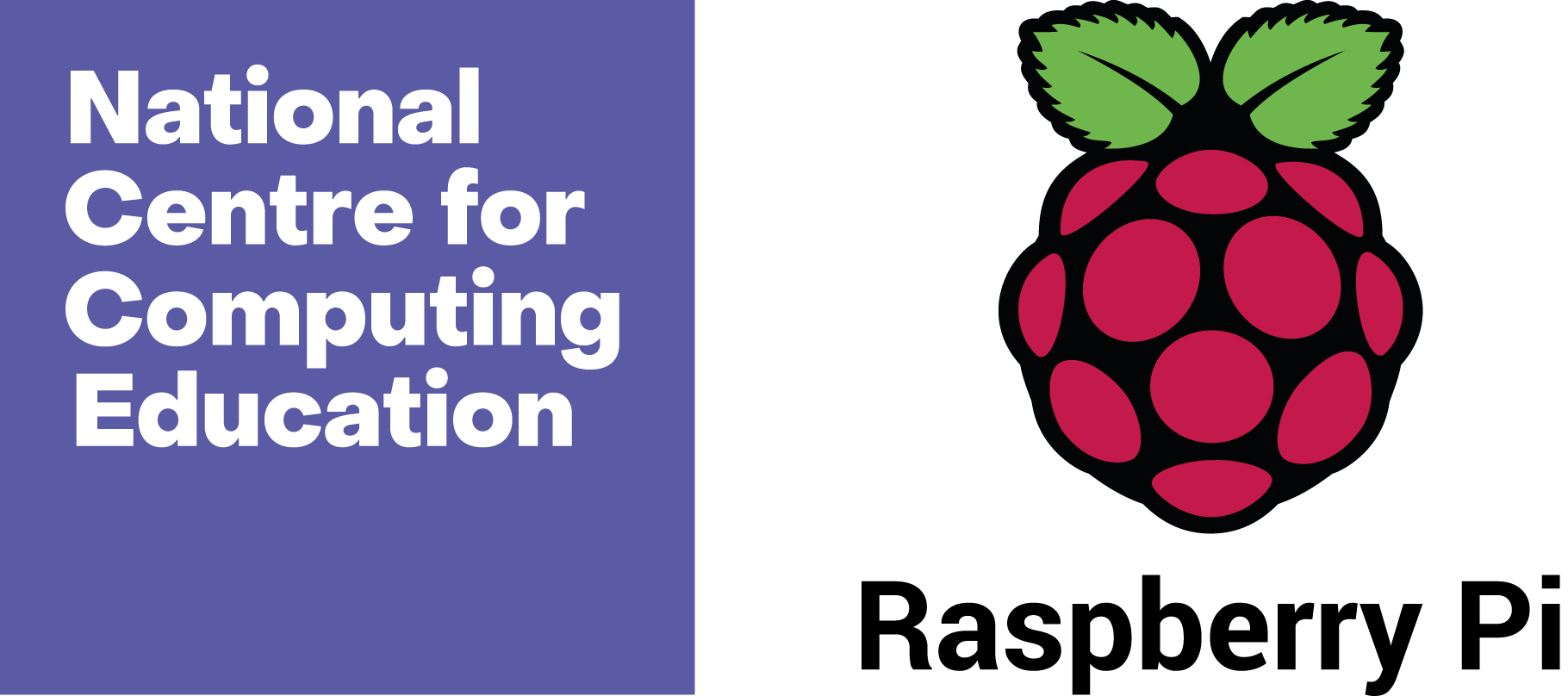 Answering questions
Introduction
Learners need to read the questions on the slides and make groups by dragging and dropping the objects to help them answer the questions. 
Once they have answered a question, they can move on to the next slide.
Resources are updated regularly — the latest version is available at: ncce.io/tcc.

This resource is licensed under the Open Government Licence, version 3. For more information on this licence, see ncce.io/ogl.
[Speaker Notes: Last updated: 23-07-21]
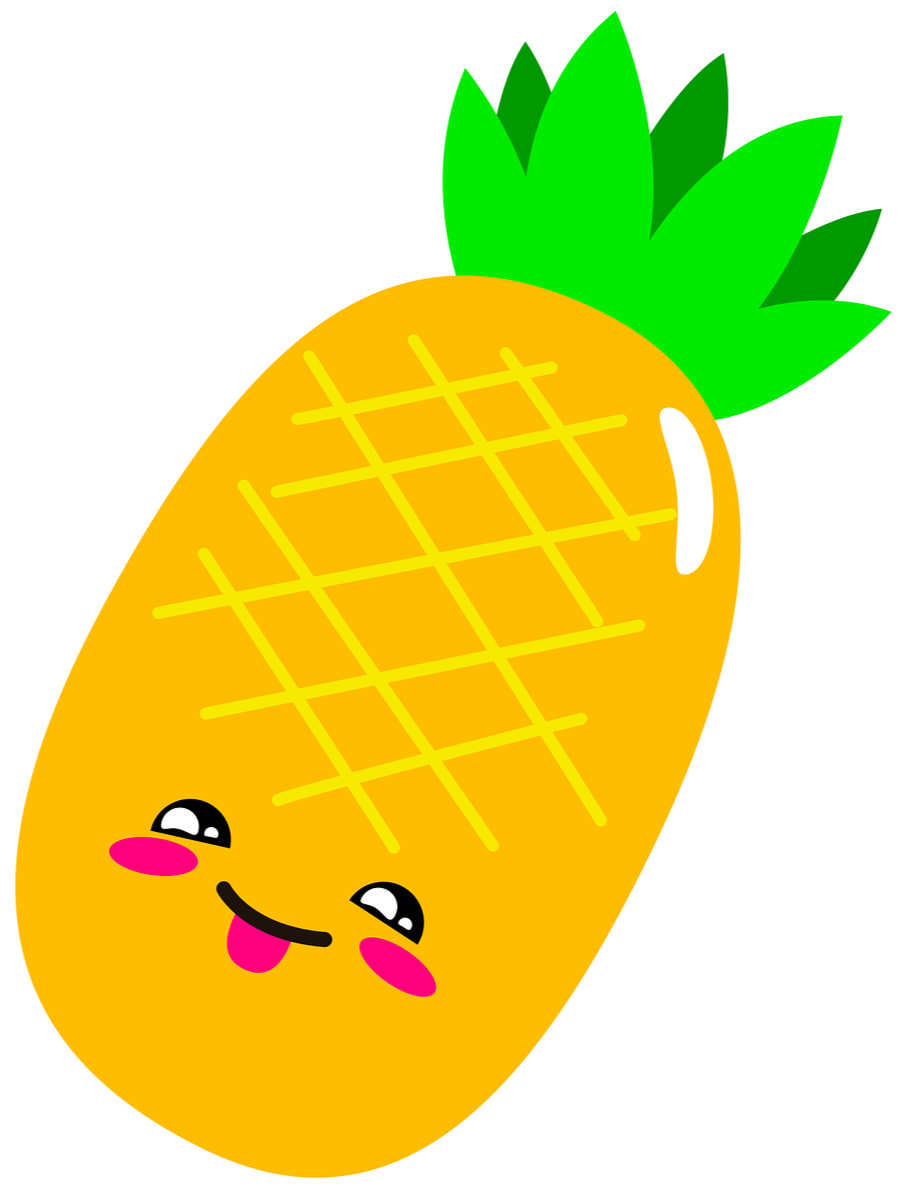 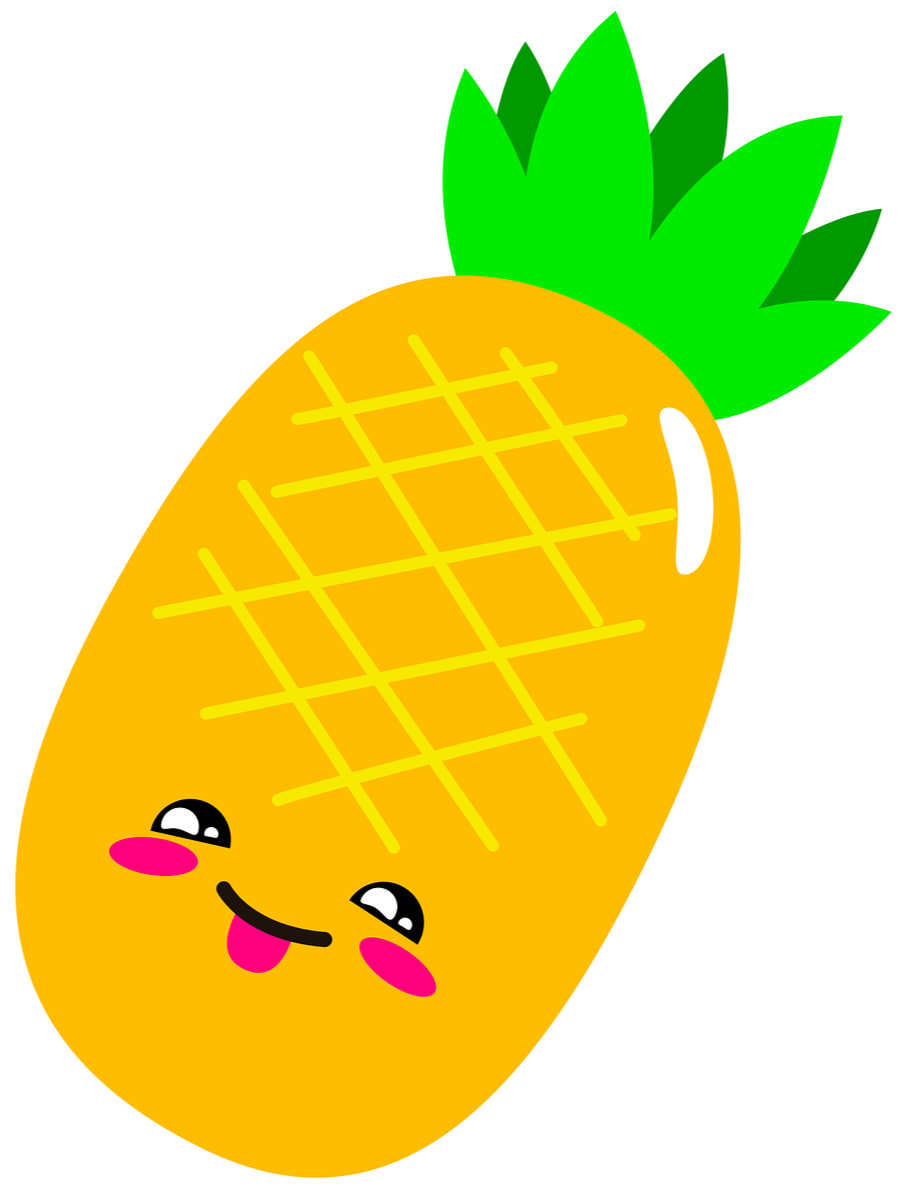 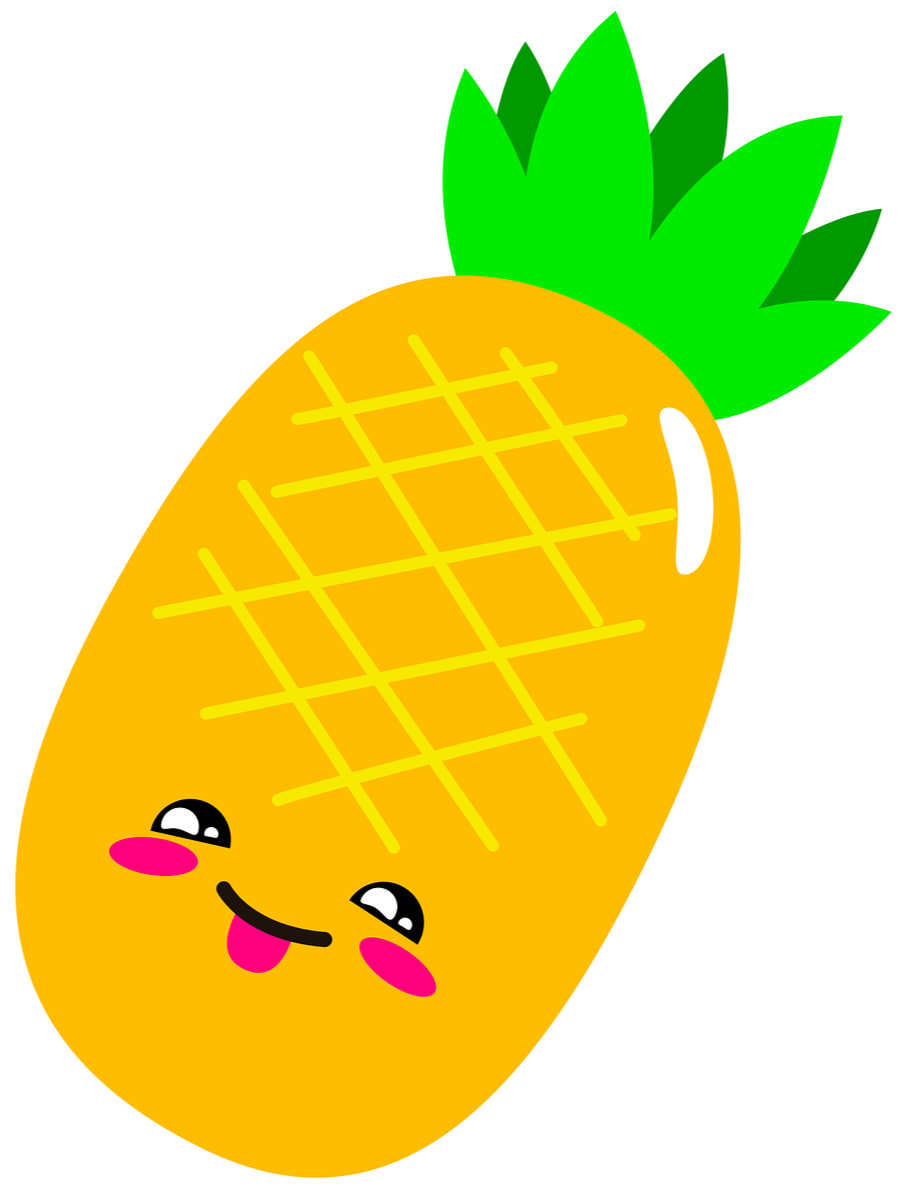 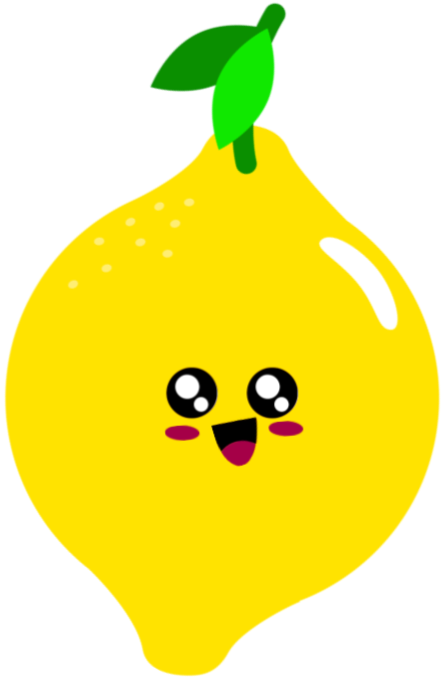 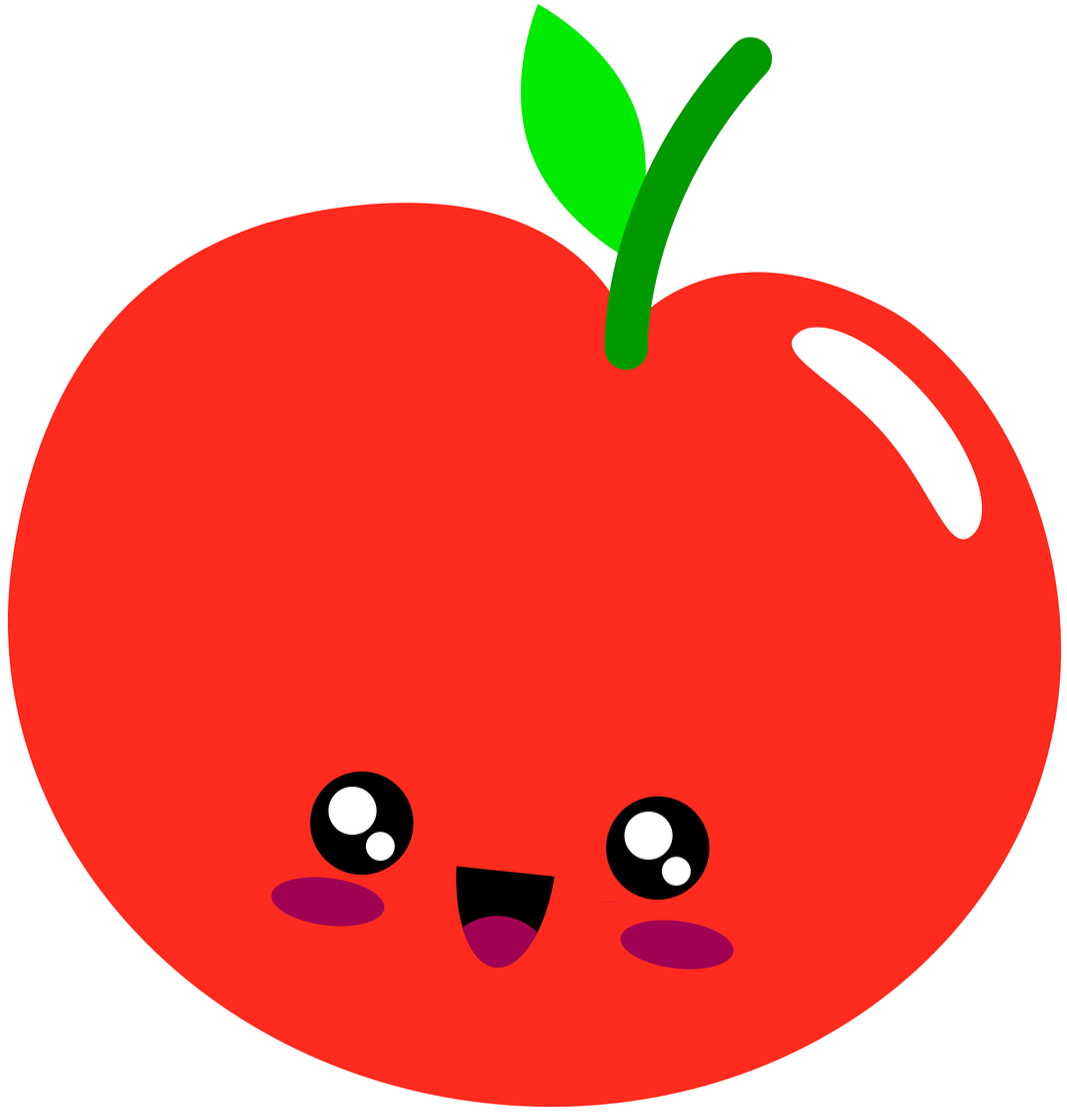 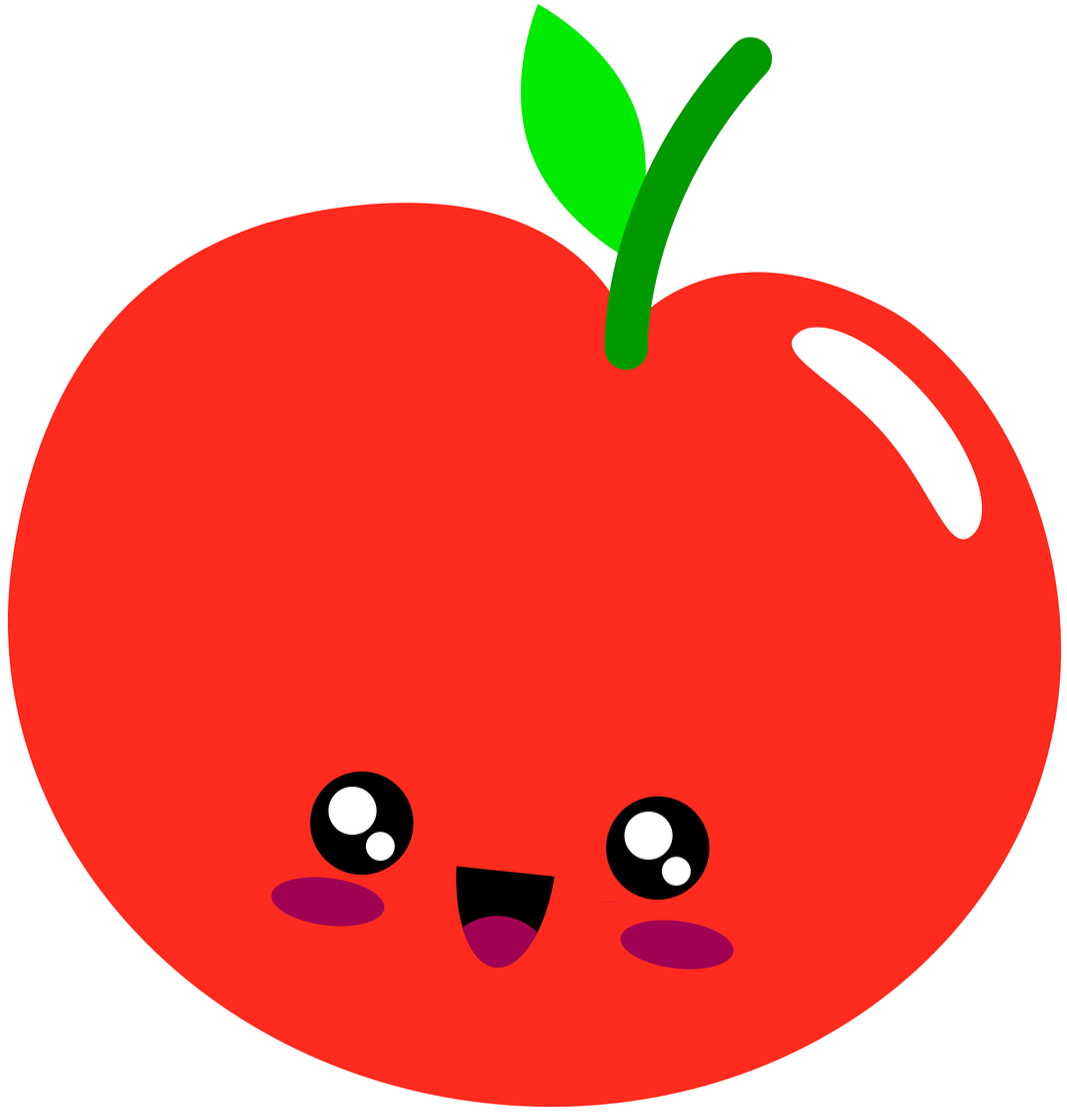 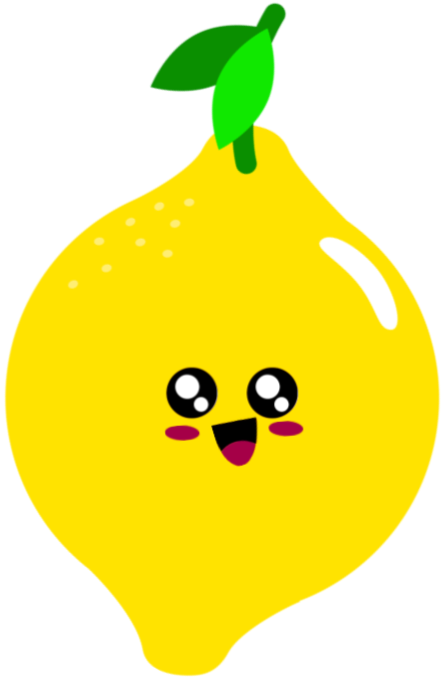 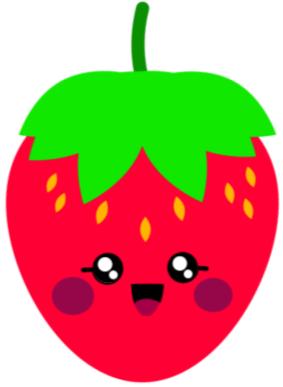 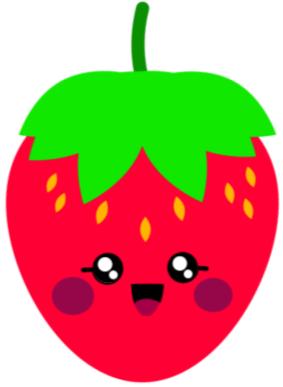 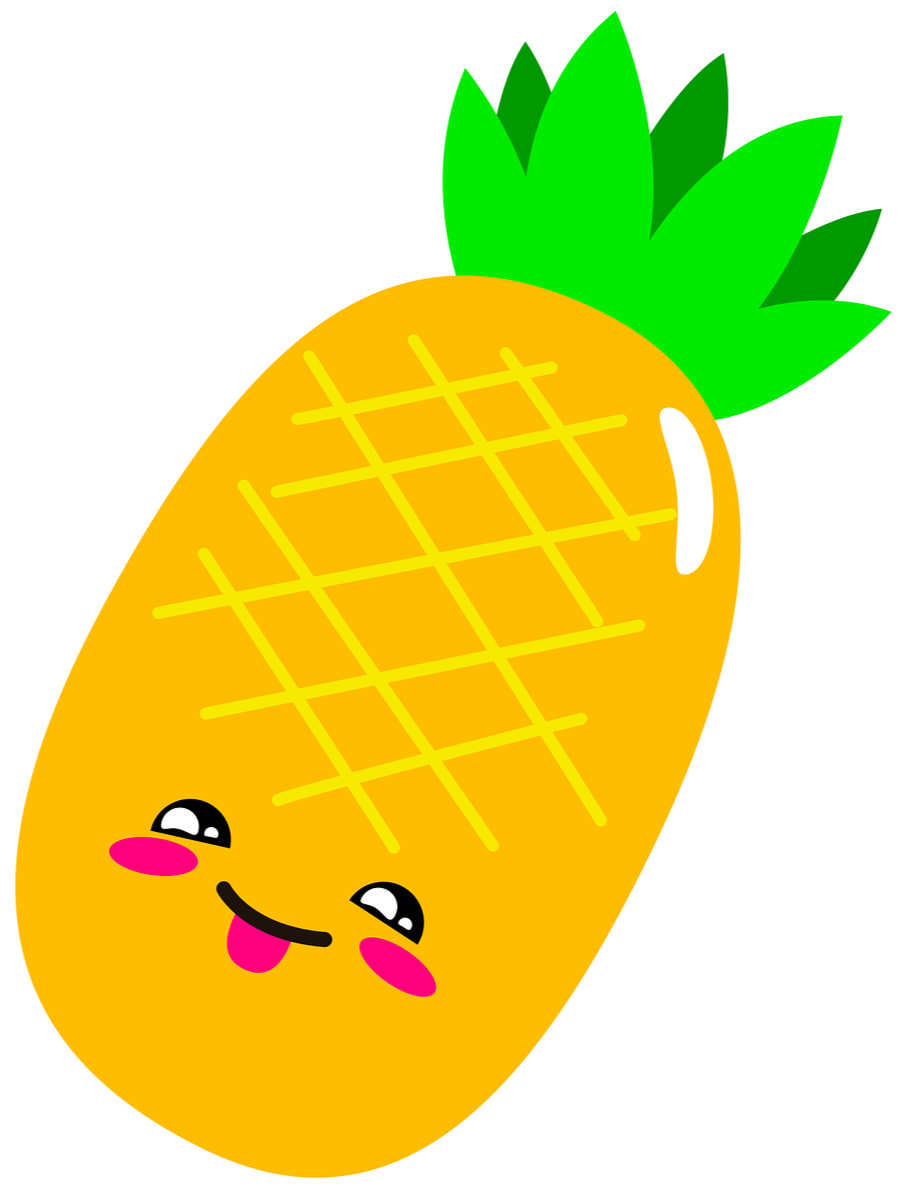 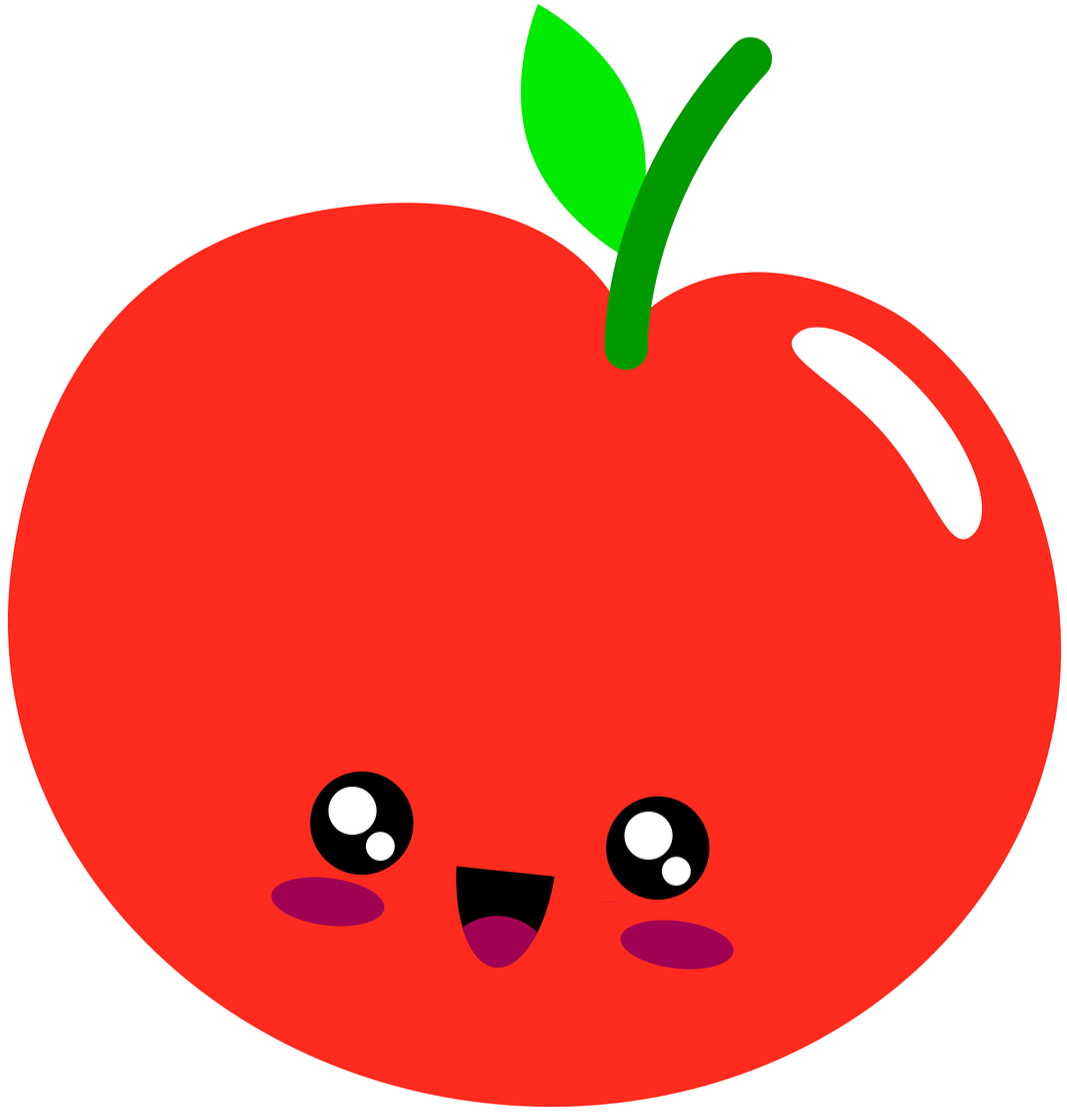 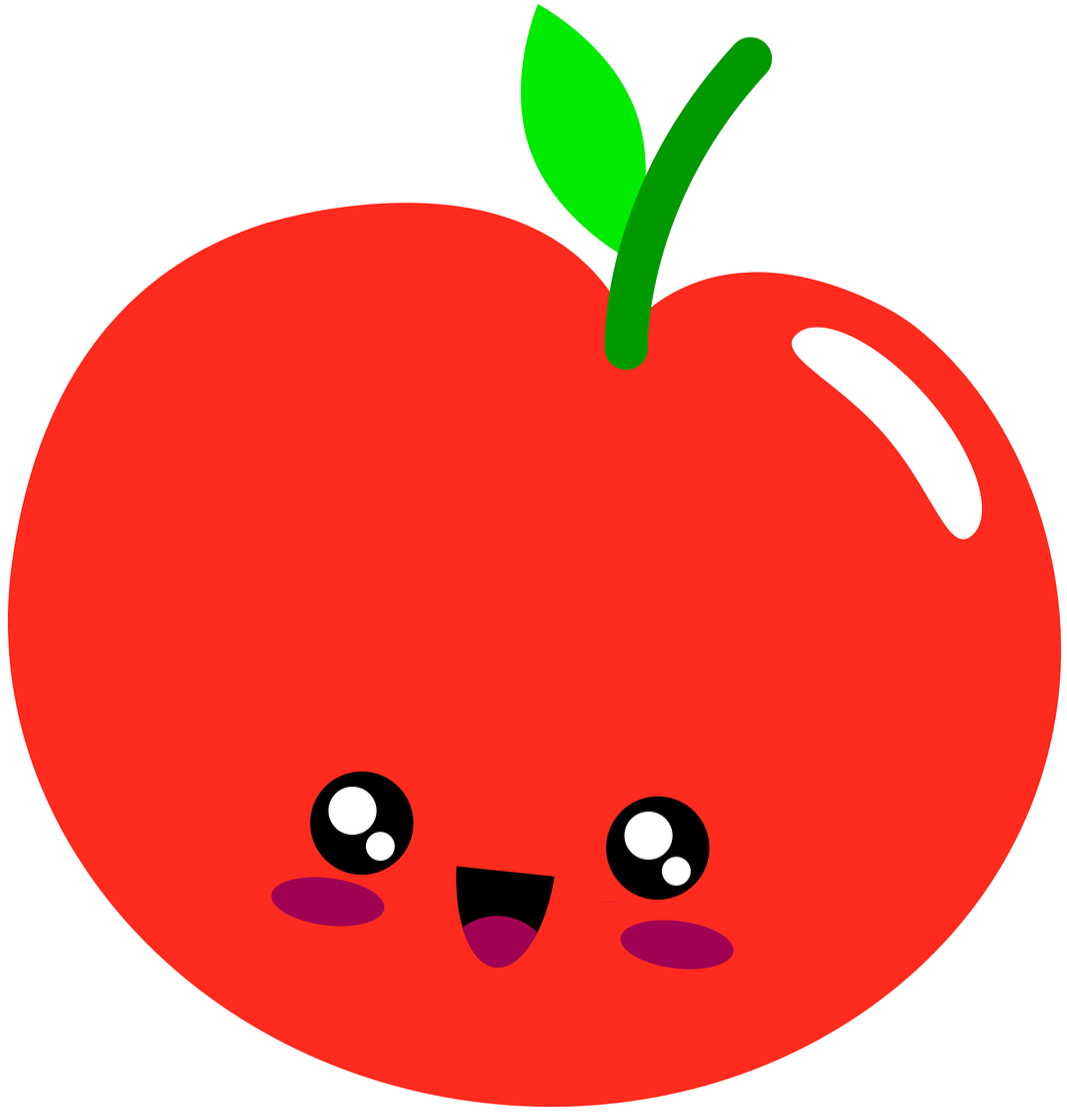 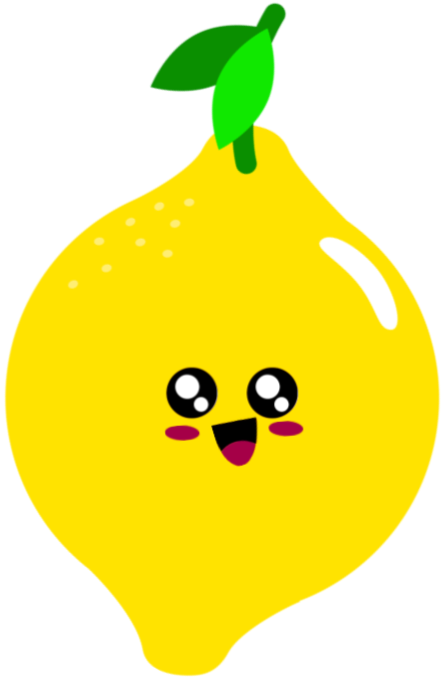 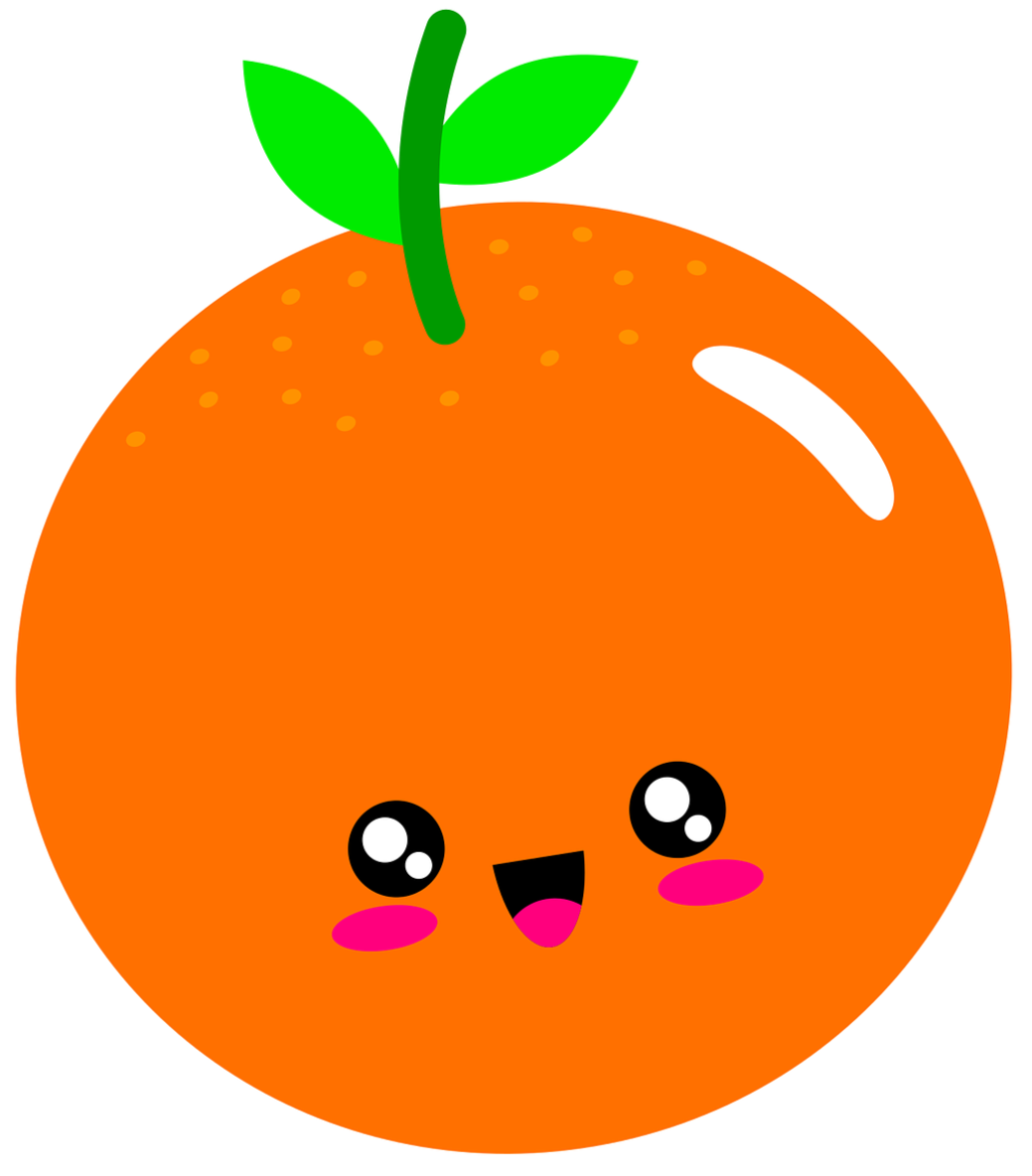 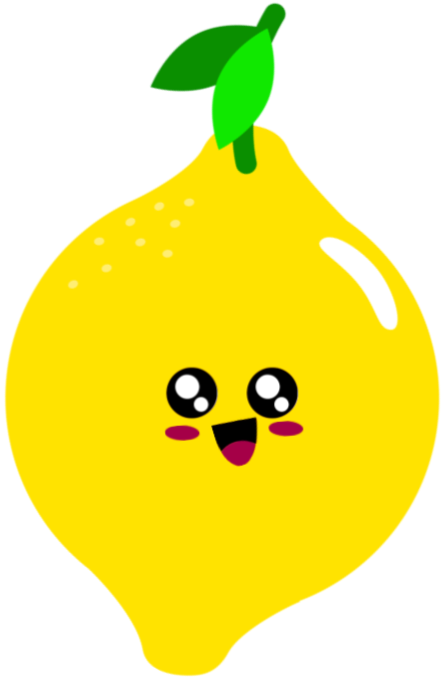 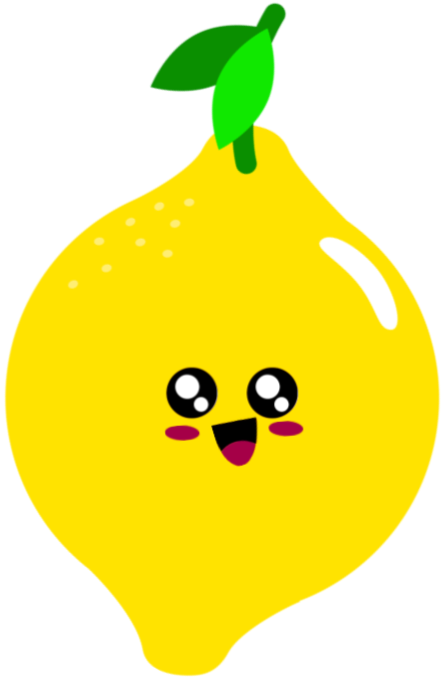 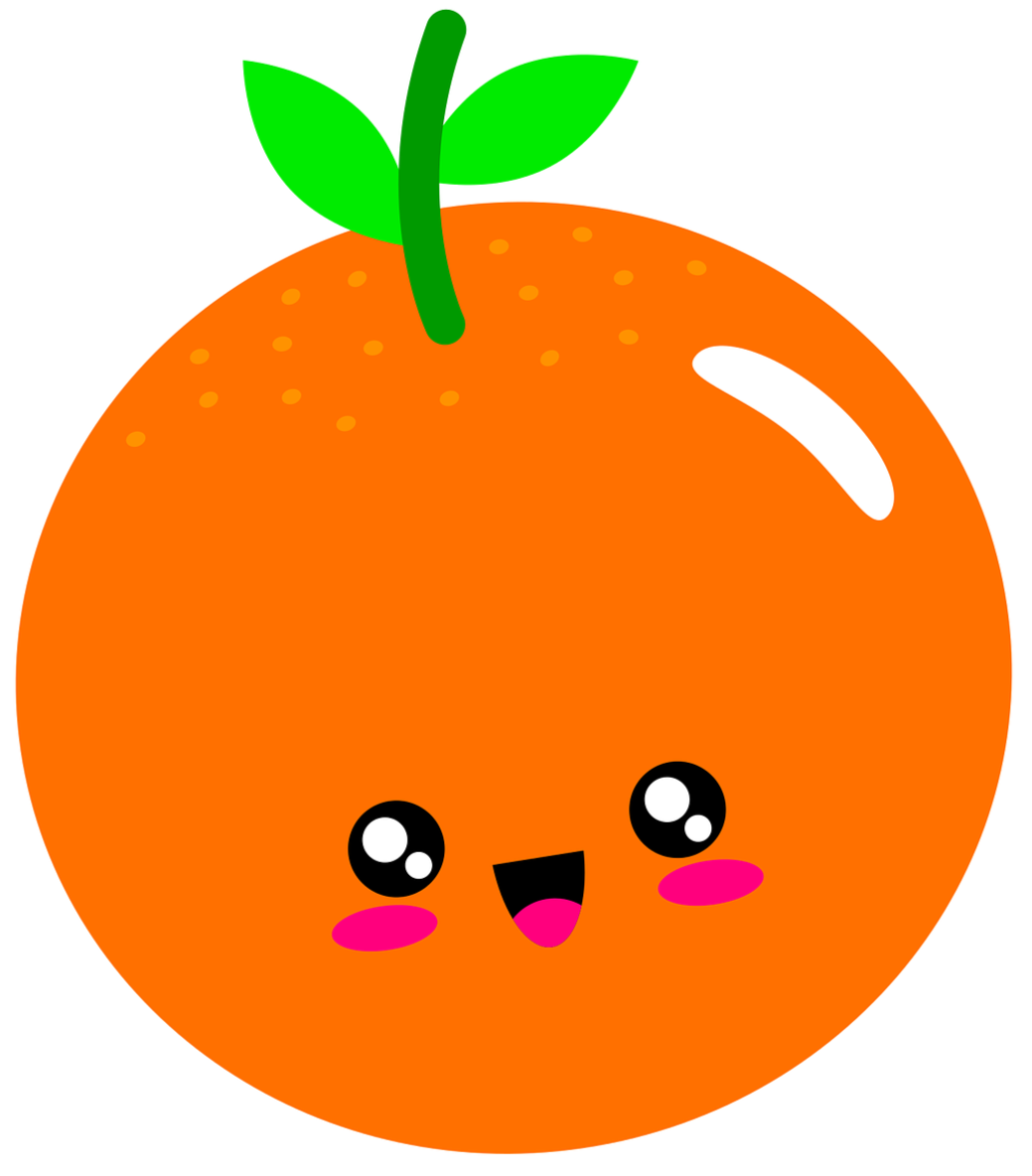 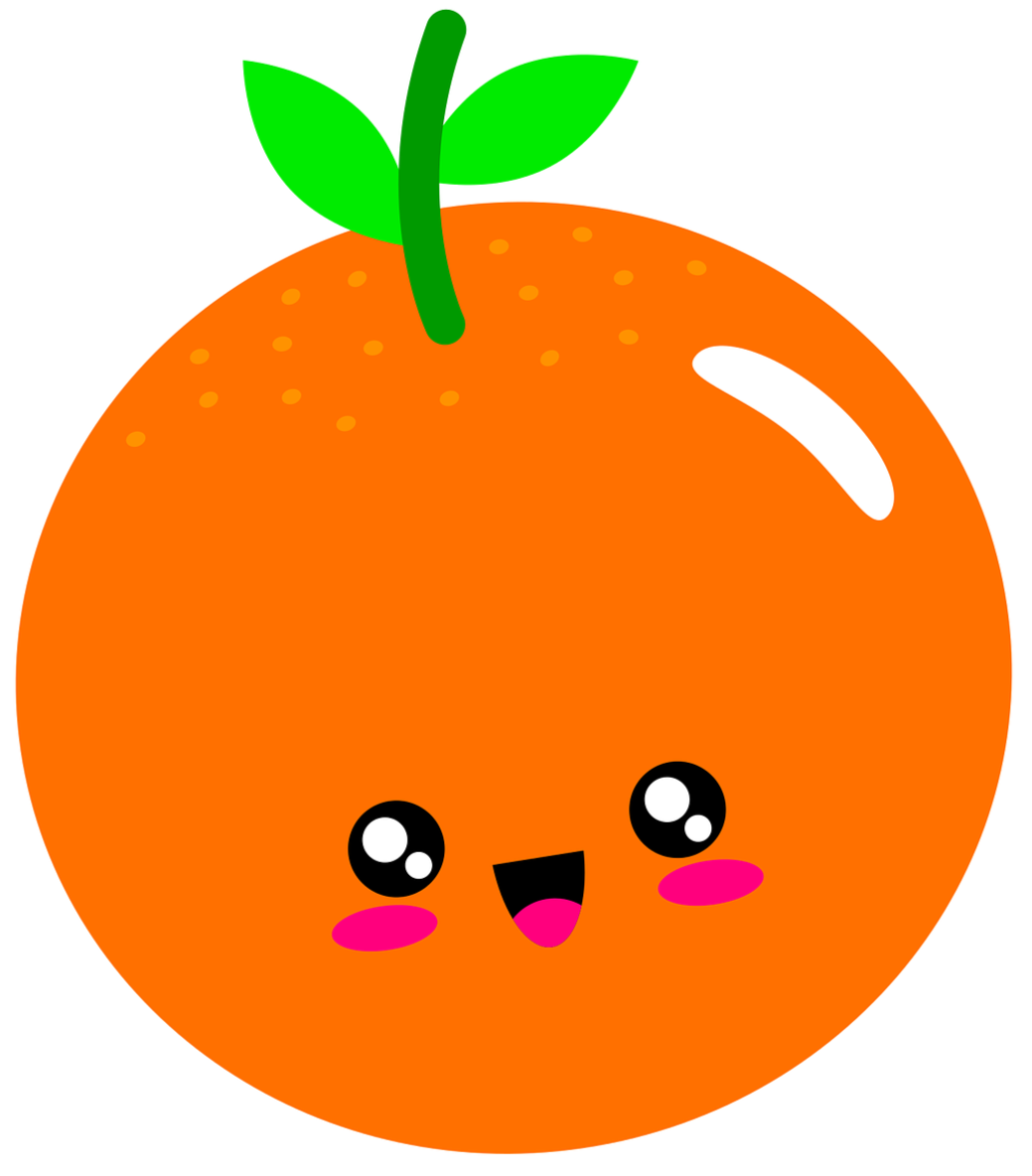 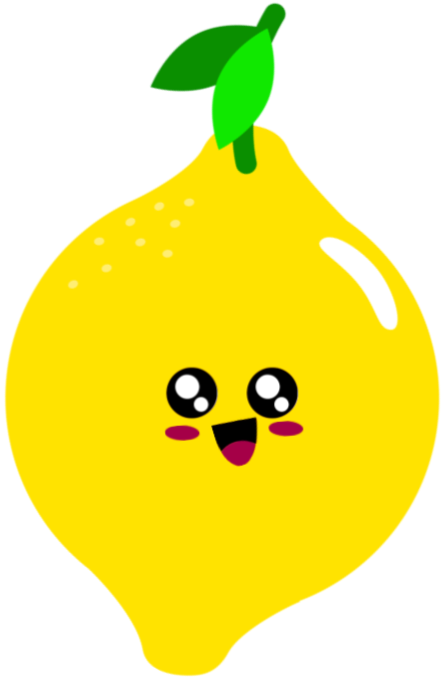 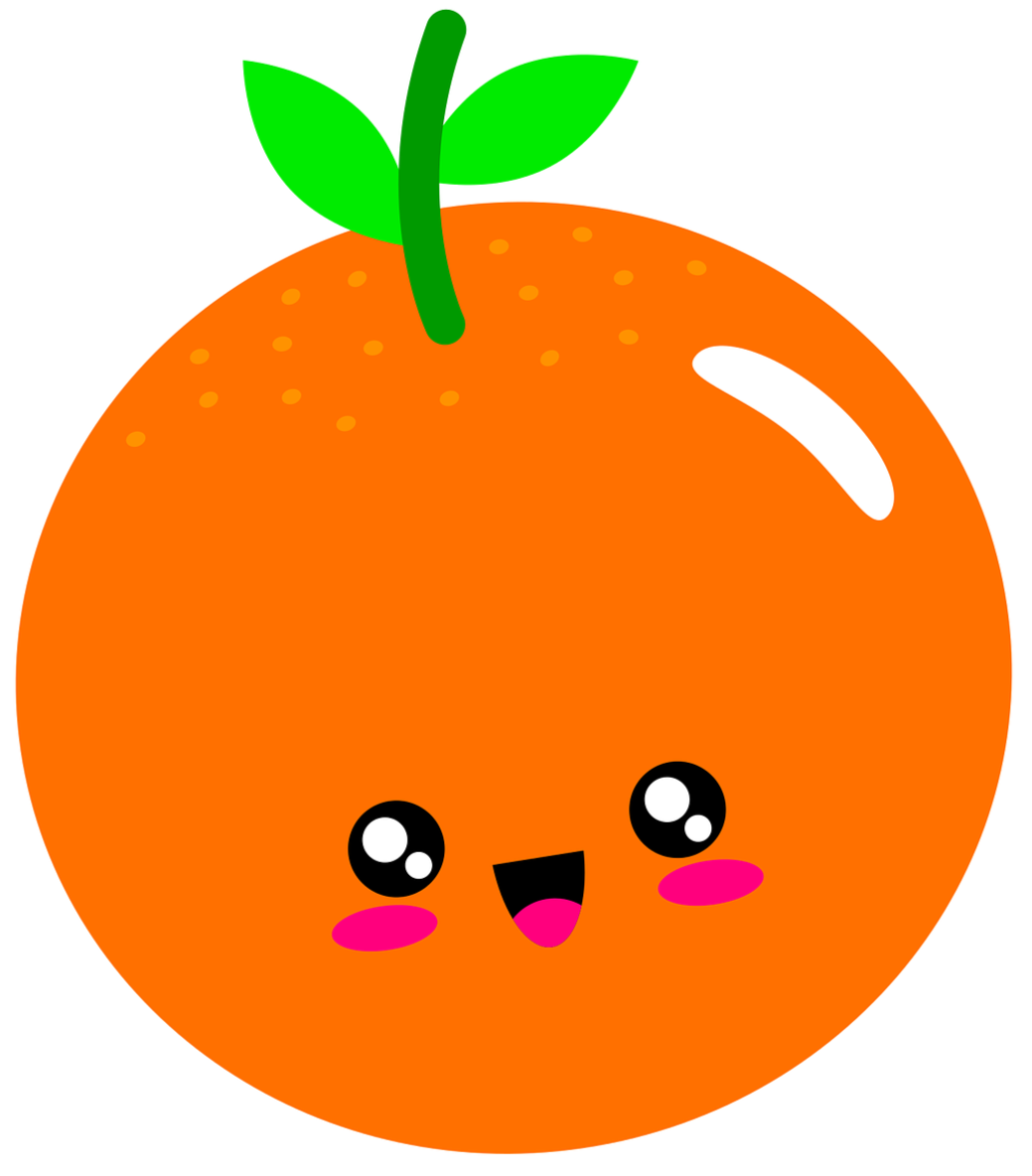 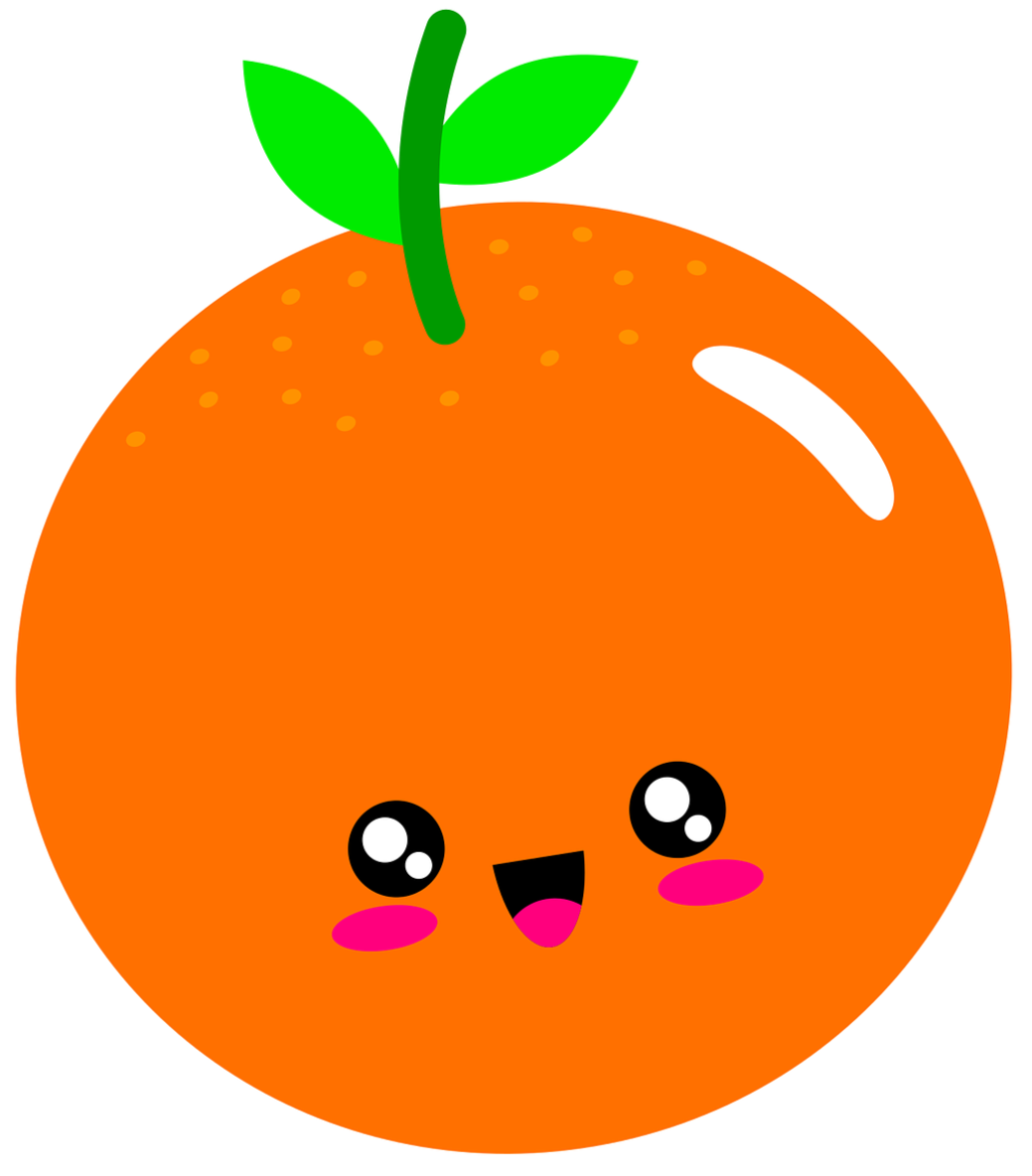 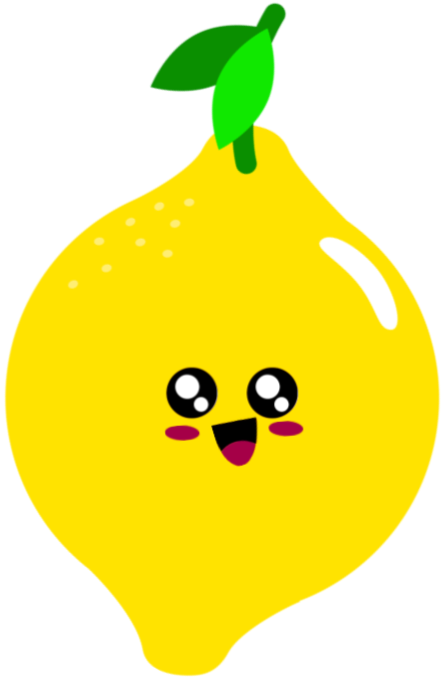 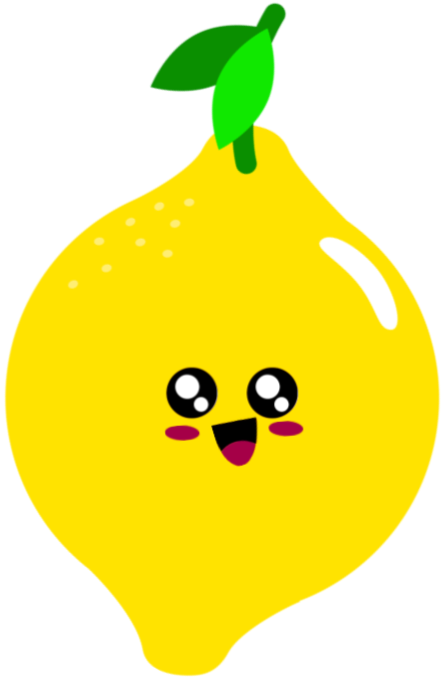 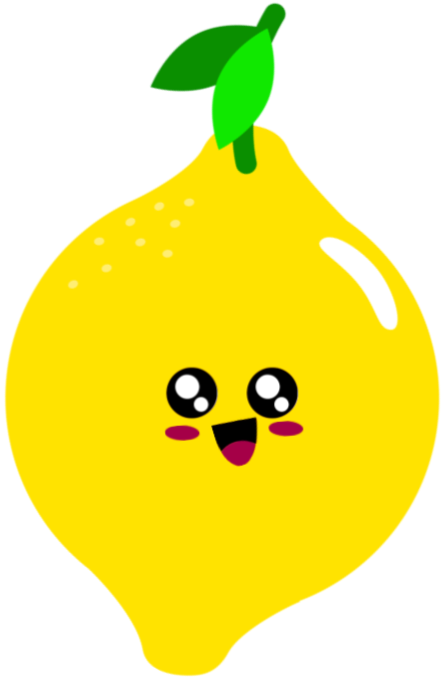 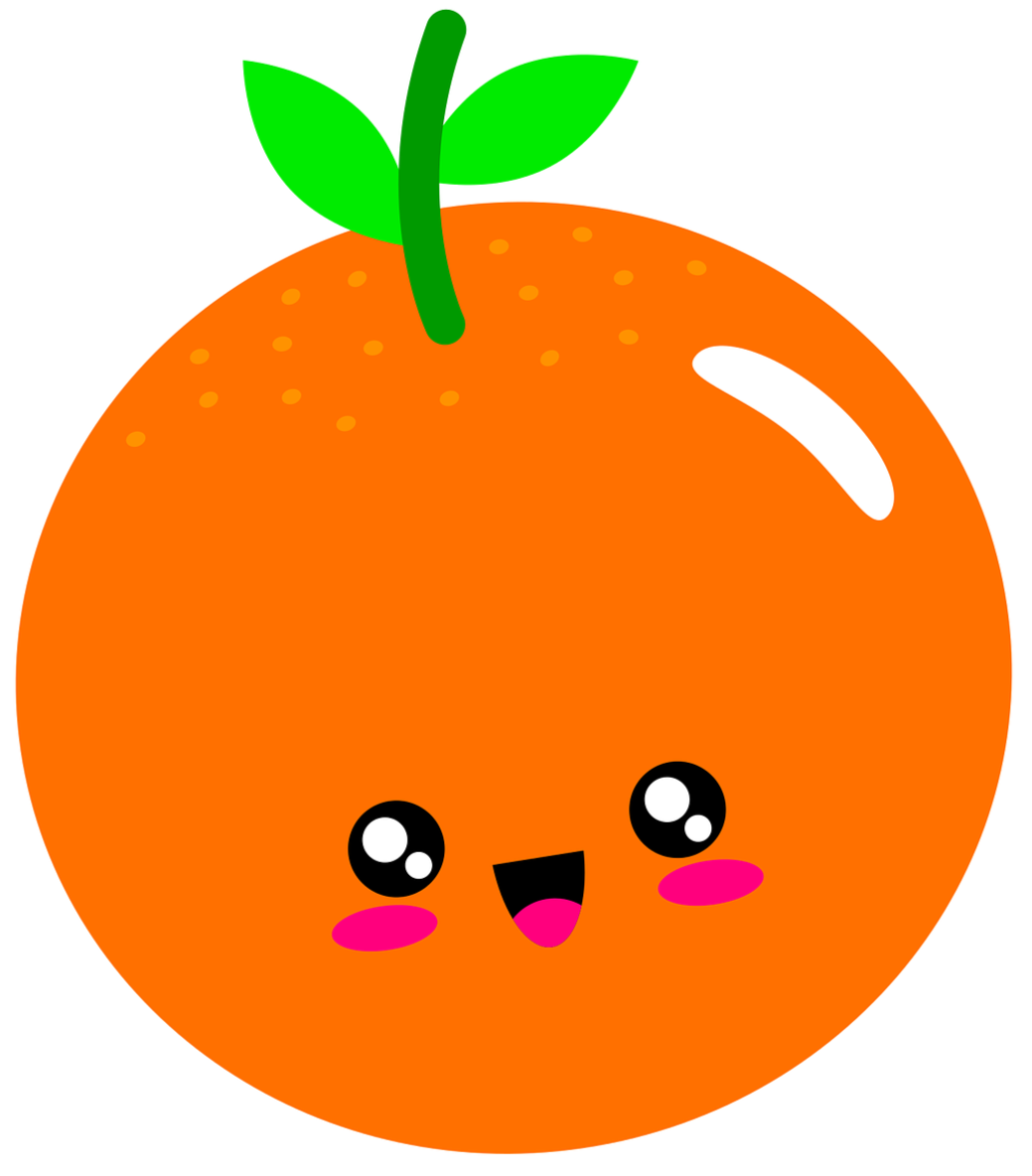 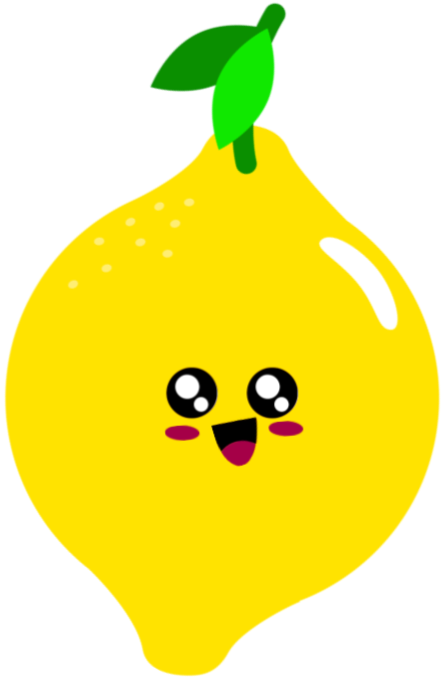 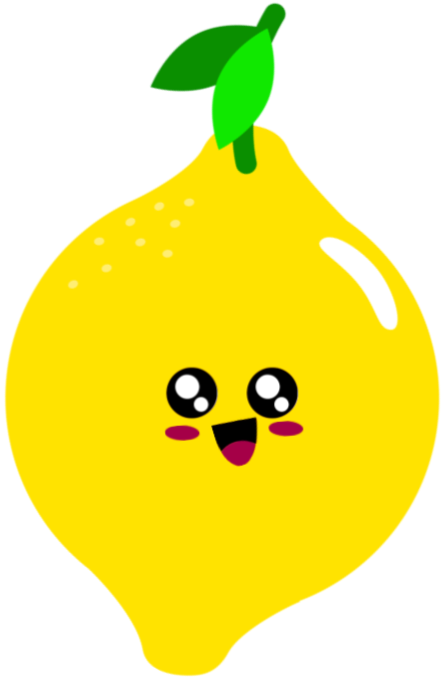 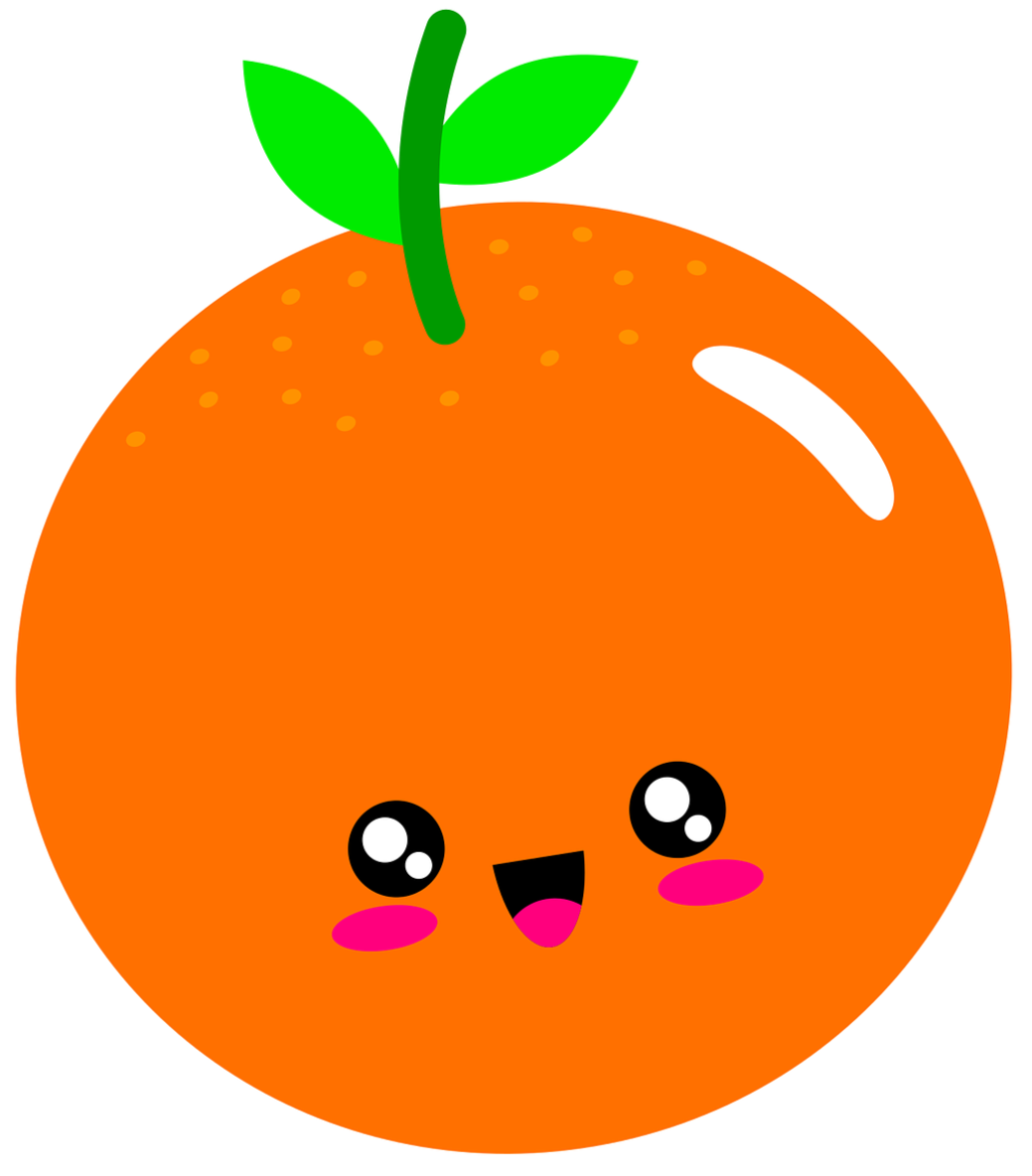 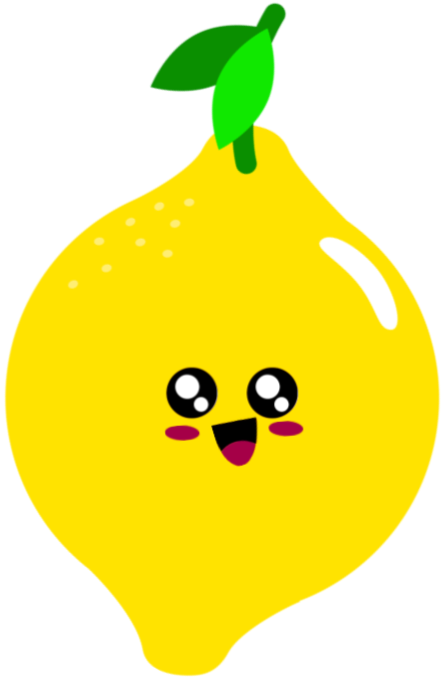